創意教學‧合作學習－－           賽德克族的國語文教學
凃肇家
中國語文學系四年級
tuzhaojia@gmail.com
二○一三年三月二十二日
101年度 教育部數位學伴偏鄉課業輔導服務計畫 中區聯合教育訓練研討會
1
學經歷背景
一、學歷
國立暨南國際大學 中國語文學系  　
國立暨南國際大學 華語文教學研究所 國際華語文學分學程　
國立暨南國際大學 師資培育中心 教育部中等教育學程　



二、經歷：數位學伴線上課業輔導服務計畫　
廖Ｏ杰（合作國小四年級國語）　　　（2012.09~2013.06）
許Ｏ榮（頂庄國小六年級英語與國語）（2012.03~2012.06）
李Ｏ震（頂庄國小六年級英語與國語）（2011.09~2012.01） 
楊Ｏ軒（仁愛國中二年級英語）　　　（2010.09~2011.01）
二○一三年三月二十二日
101年度 教育部數位學伴偏鄉課業輔導服務計畫 中區聯合教育訓練研討會
2
[Speaker Notes: 華語教學經驗約二年]
綱要
一、Reformation（創意湧泉）
二、Reading 　  （閱讀花園）
三、Resources   （資源天地）
二○一三年三月二十二日
101年度 教育部數位學伴偏鄉課業輔導服務計畫 中區聯合教育訓練研討會
3
二○一三年三月二十二日
101年度 教育部數位學伴偏鄉課業輔導服務計畫 中區聯合教育訓練研討會
4
首：淺聊近況、學校進度
10
專：大家來找碴
10
說：語言交換（英語－賽德克語）
15
寫：圖文導引、國字練習
20
讀：延伸閱讀、繪本故事、成語故事
30
末：交代提醒
5
二○一三年三月二十二日
101年度 教育部數位學伴偏鄉課業輔導服務計畫 中區聯合教育訓練研討會
5
10
說：語言交換（英語－賽德克語）
10
1.教材在地化

2.以學生為教學導向

3.互助學習，教學相長
15
20
30
5
二○一三年三月二十二日
101年度 教育部數位學伴偏鄉課業輔導服務計畫 中區聯合教育訓練研討會
6
10
寫：圖文導引、國字練習
10
1.問答互動

2.基礎知識

3.生活宅急便
15
20
30
5
二○一三年三月二十二日
101年度 教育部數位學伴偏鄉課業輔導服務計畫 中區聯合教育訓練研討會
7
10
讀：延伸閱讀、繪本故事、成語故事
10
1.圖說故事

2.啟發想像力

3.培養閱讀興趣
15
20
30
5
二○一三年三月二十二日
101年度 教育部數位學伴偏鄉課業輔導服務計畫 中區聯合教育訓練研討會
8
二○一三年三月二十二日
101年度 教育部數位學伴偏鄉課業輔導服務計畫 中區聯合教育訓練研討會
9
優質的寫作來自於豐富的閱讀
二○一三年三月二十二日
101年度 教育部數位學伴偏鄉課業輔導服務計畫 中區聯合教育訓練研討會
10
同文館－作文教室
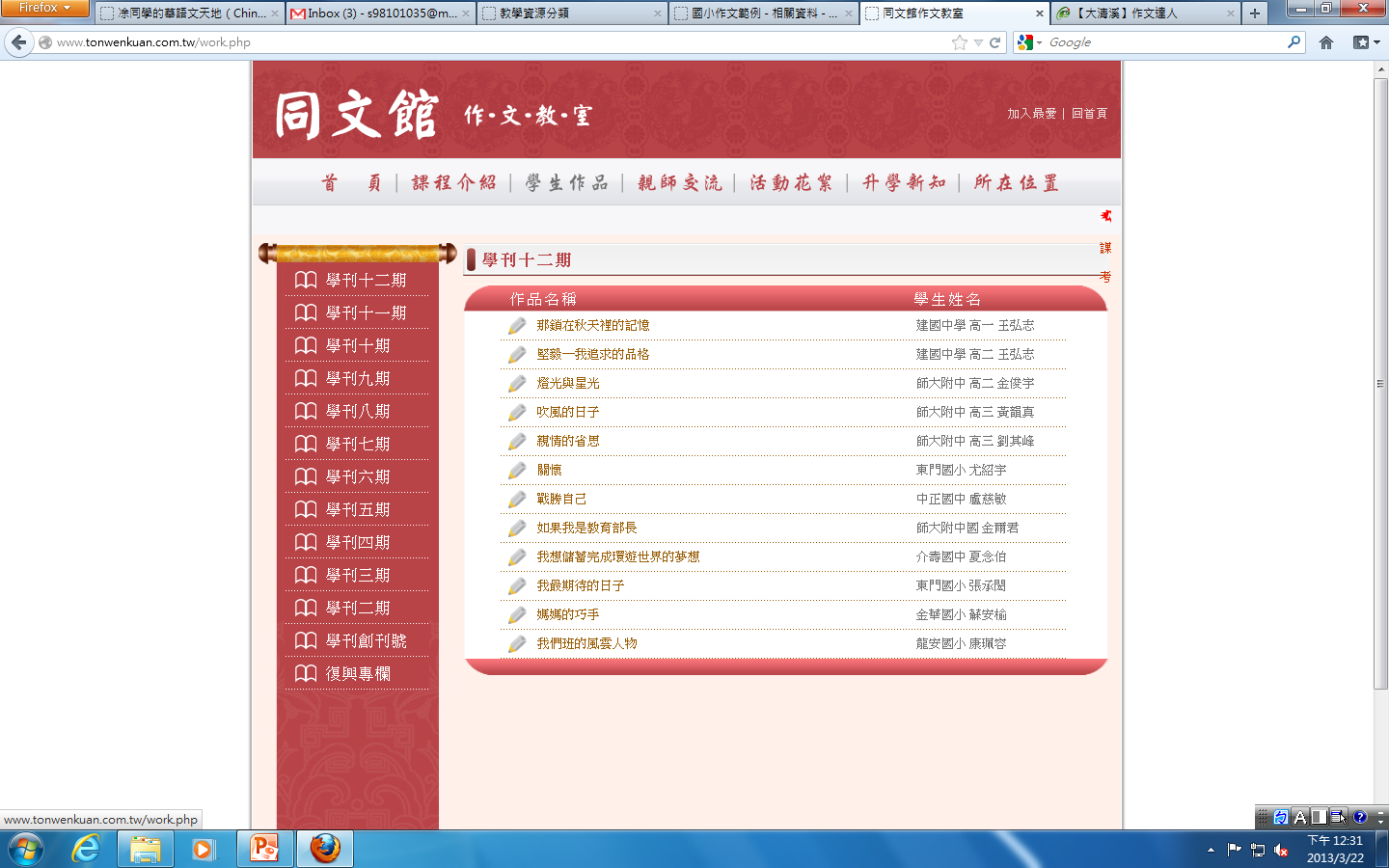 二○一三年三月二十二日
101年度 教育部數位學伴偏鄉課業輔導服務計畫 中區聯合教育訓練研討會
11
讀者文摘
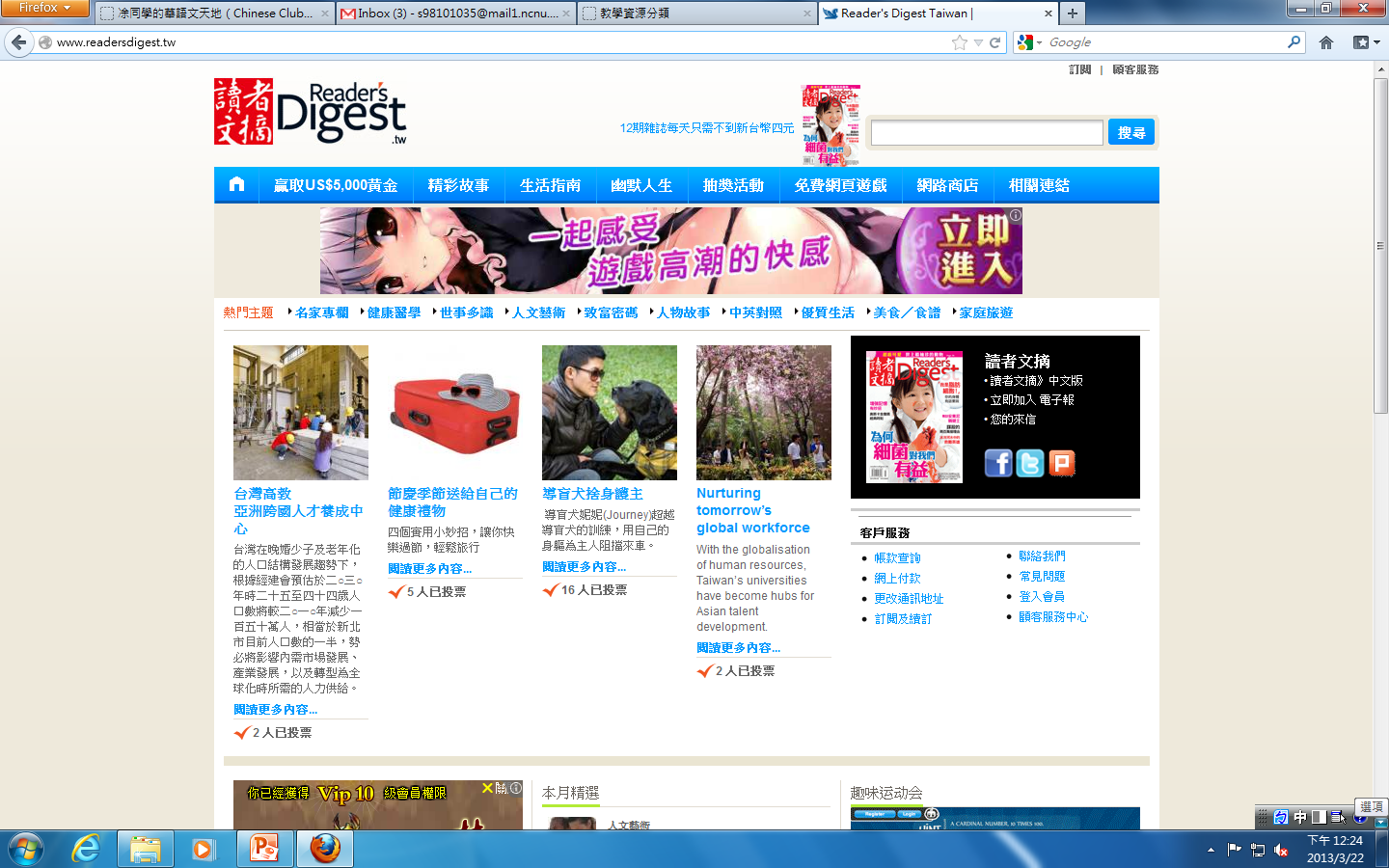 二○一三年三月二十二日
101年度 教育部數位學伴偏鄉課業輔導服務計畫 中區聯合教育訓練研討會
12
二○一三年三月二十二日
101年度 教育部數位學伴偏鄉課業輔導服務計畫 中區聯合教育訓練研討會
13
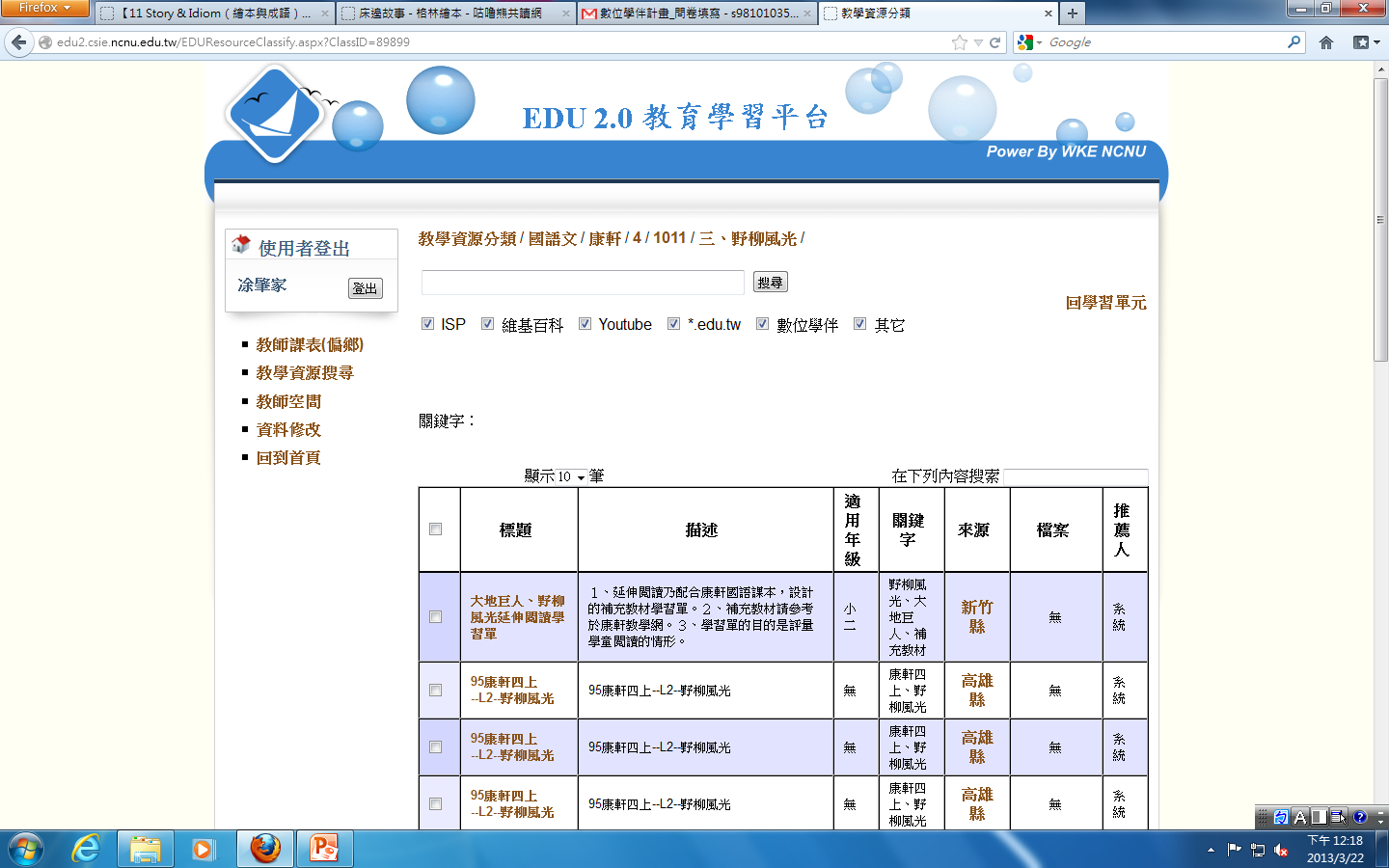 EDU2.0教育學習平台
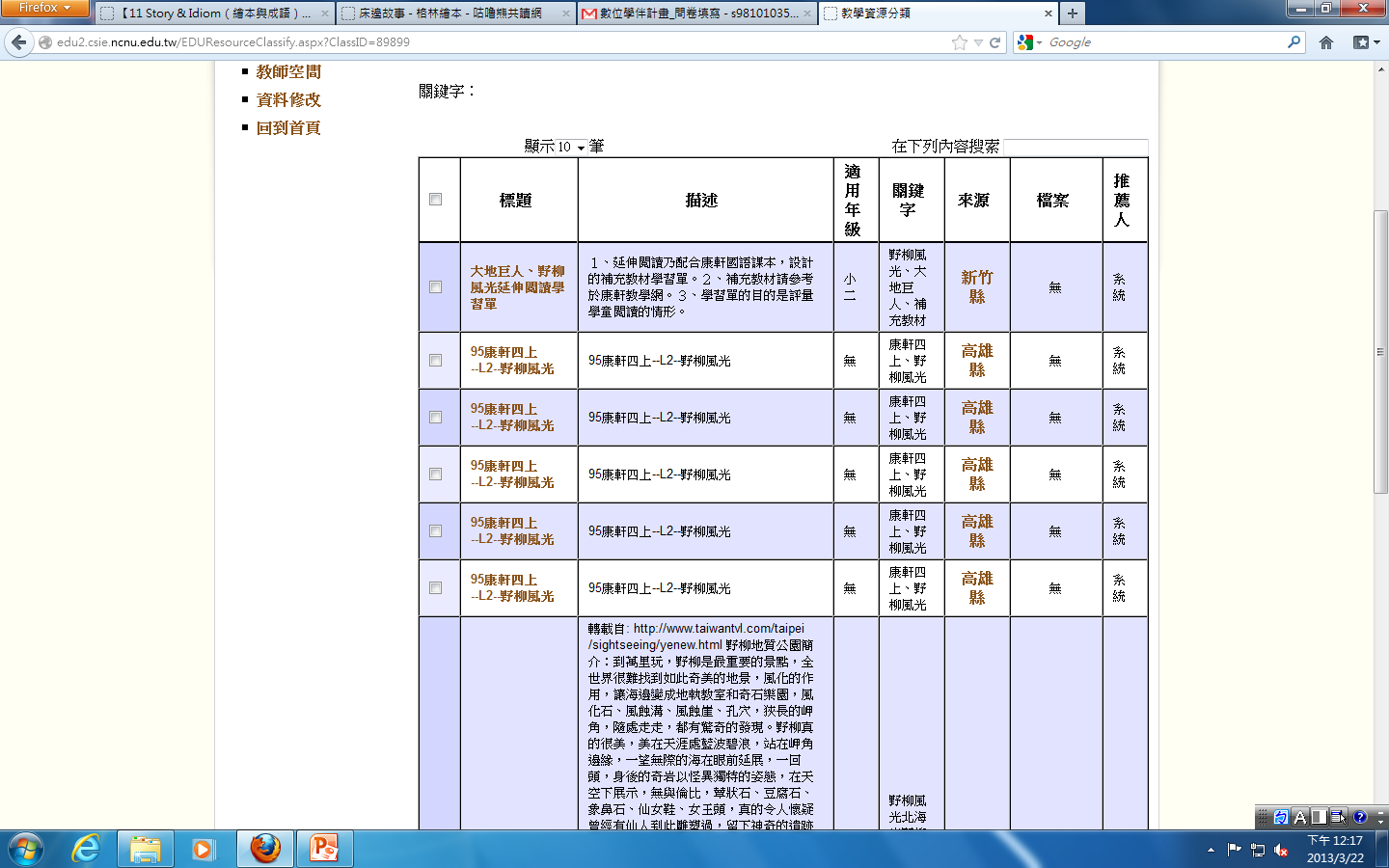 二○一三年三月二十二日
101年度 教育部數位學伴偏鄉課業輔導服務計畫 中區聯合教育訓練研討會
14
成語動畫
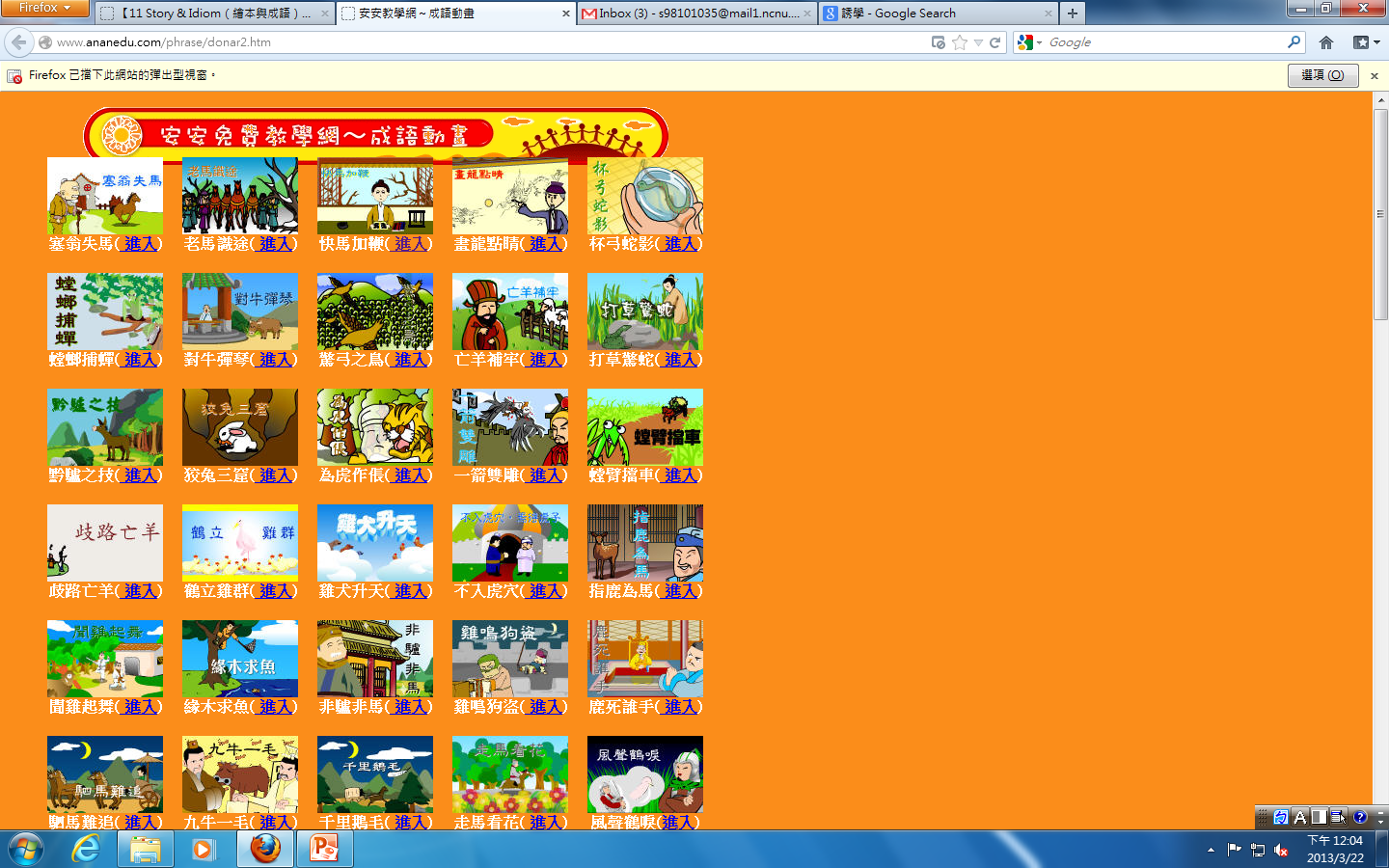 二○一三年三月二十二日
101年度 教育部數位學伴偏鄉課業輔導服務計畫 中區聯合教育訓練研討會
15
兒童文化館－繪本花園
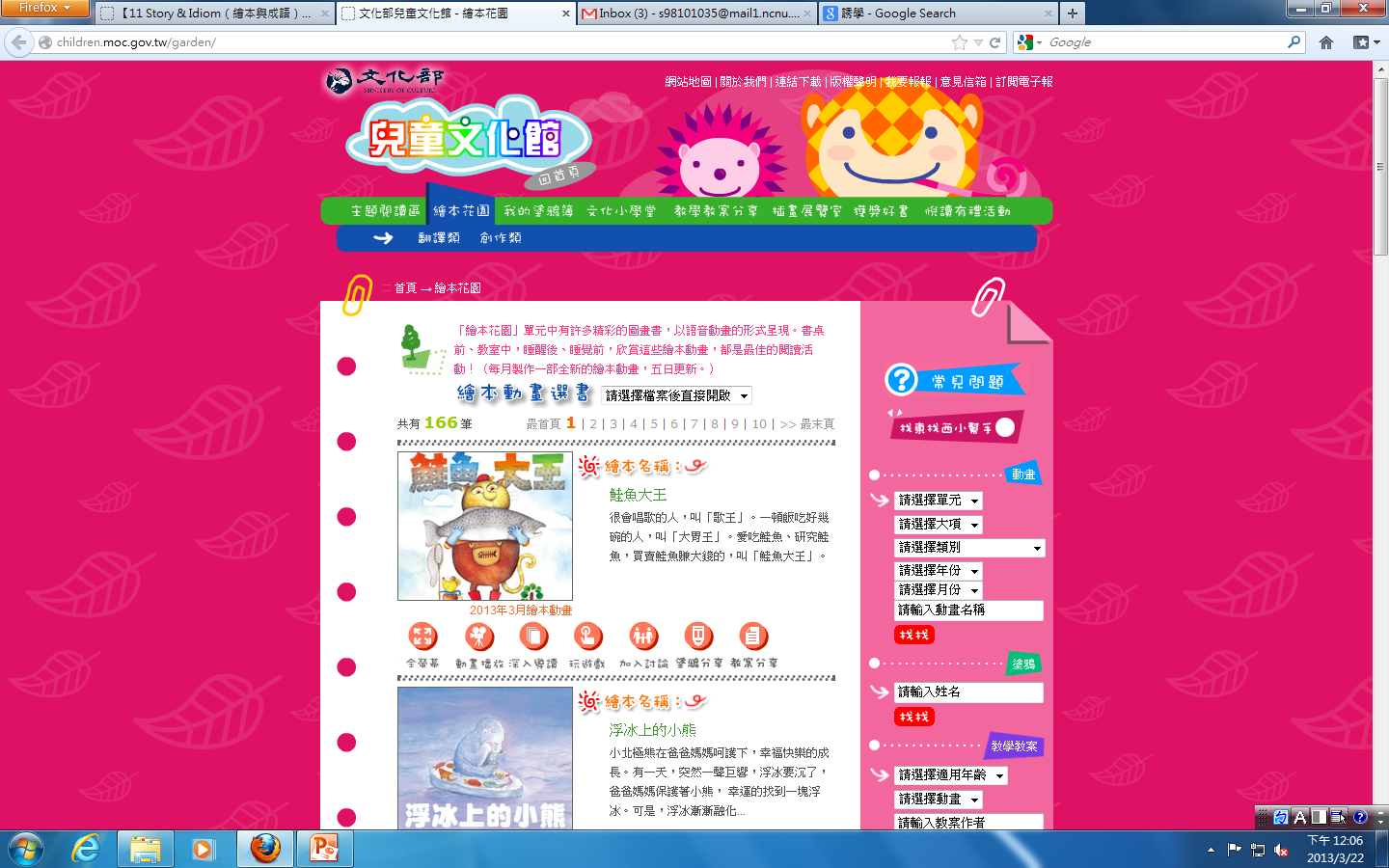 二○一三年三月二十二日
101年度 教育部數位學伴偏鄉課業輔導服務計畫 中區聯合教育訓練研討會
16
凃同學的華語文天地
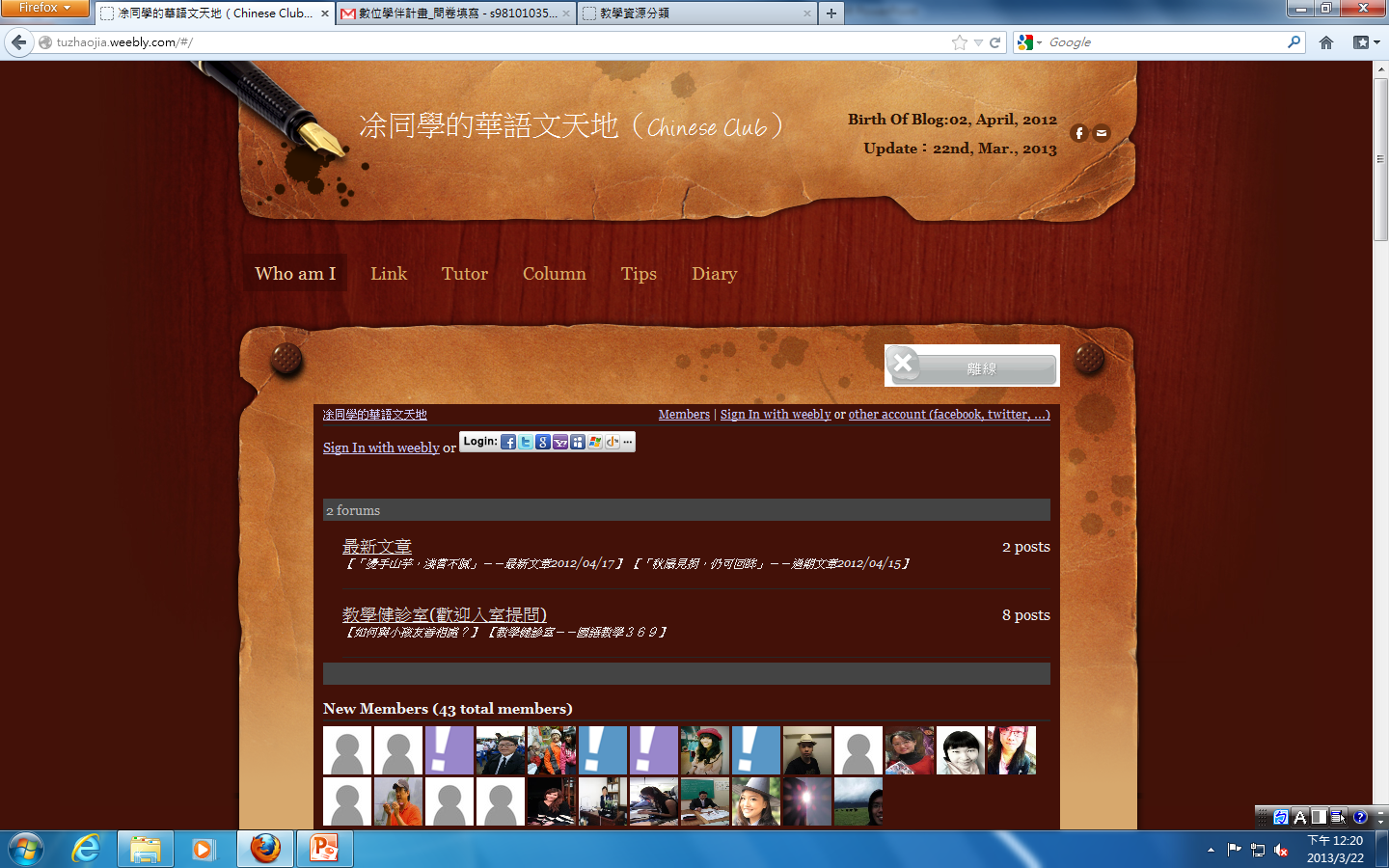 二○一三年三月二十二日
101年度 教育部數位學伴偏鄉課業輔導服務計畫 中區聯合教育訓練研討會
17
結語
一、用心耕耘將有成
二、享受閱讀樂滿載
三、教學相長無止境
二○一三年三月二十二日
101年度 教育部數位學伴偏鄉課業輔導服務計畫 中區聯合教育訓練研討會
18